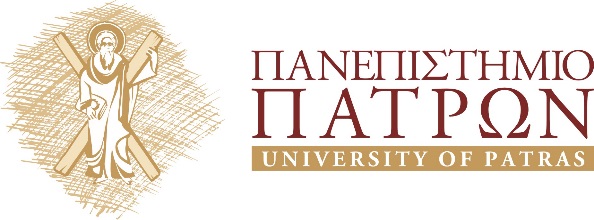 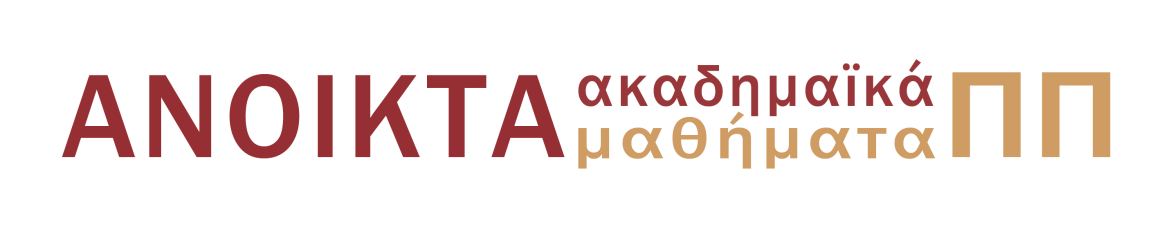 Φυσικοχημεία
Κεφάλαιο 3ο: Βασικές έννοιες και νόμοι της θερμοδυναμικής
Κλεπετσάνης Παύλος, Επίκουρος Καθηγητής
Τμήμα Φαρμακευτικής
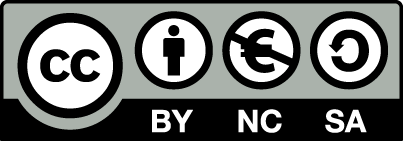 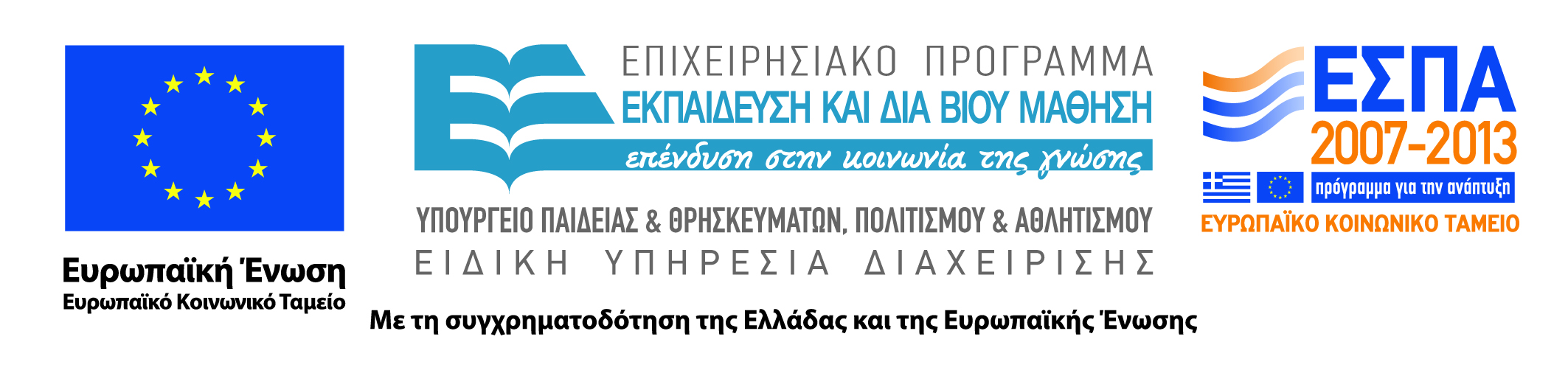 Άδειες Χρήσης
Το παρόν εκπαιδευτικό υλικό υπόκειται σε άδειες χρήσης Creative Commons. 
Για εκπαιδευτικό υλικό, όπως εικόνες, που υπόκειται σε άλλου τύπου άδειας χρήσης, η άδεια χρήσης αναφέρεται ρητώς. 
Αναφορά-Μη-Εμπορική Χρήση-Παρόμοια Διανομή
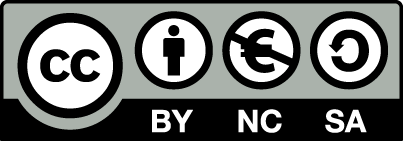 Χρηματοδότηση
Το παρόν εκπαιδευτικό υλικό έχει αναπτυχθεί στα πλαίσια του εκπαιδευτικού έργου του διδάσκοντα.
Το έργο «Ανοικτά Ακαδημαϊκά Μαθήματα στο Πανεπιστήμιο Πατρών» έχει χρηματοδοτήσει μόνο τη αναδιαμόρφωση του εκπαιδευτικού υλικού. 
Το έργο υλοποιείται στο πλαίσιο του Επιχειρησιακού Προγράμματος «Εκπαίδευση και Δια Βίου Μάθηση» και συγχρηματοδοτείται από την Ευρωπαϊκή Ένωση (Ευρωπαϊκό Κοινωνικό Ταμείο) και από εθνικούς πόρους.
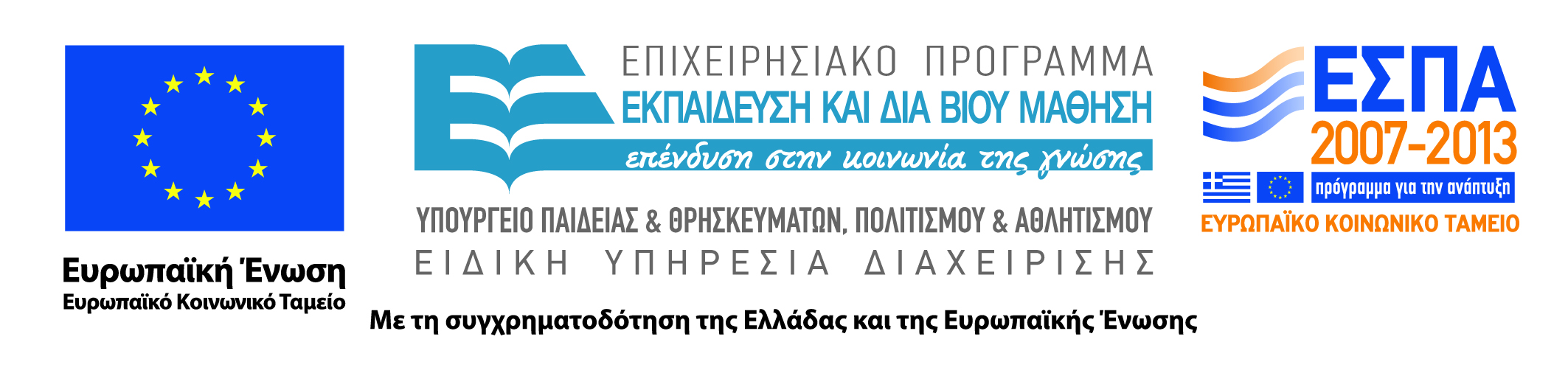 Σκοποί  ενότητας
Βασικοί στόχοι είναι η παρουσίαση 
Α) των βασικών εννοιών που περιγράφουν ένα θερμοδυναμικό σύστημα
Β) του ποσοτικού ορισμού του μηχανικού έργου και της θερμότητας
Γ) της εντροπίας και των συνθηκών στις καταστάσεις ισορροπίας
Δ) της αλληλοεξάρτησης των θερμοδυναμικών παραμέτρων και του κανόνα των φάσεων σε διάφορα συστήματα
Ε) της αναγκαιότητας των θερμοδυναμικών συναρτήσεων που προκύπτουν από τους μετασχηματισμούς Legendre
Περιεχόμενα ενότητας
Θερμοδυναμικά συστήματα
Α’ νόμος της θερμοδυναμικής
Μέτρηση της εσωτερικής ενέργειας
Ποσοτικός ορισμός της θερμότητας
Βασικό πρόβλημα της θερμοδυναμικής
Εντροπία
Εντατικές παράμετροι
Συνθήκες Ισορροπίας
Θερμική Ισορροπία
Μηχανική Ισορροπία
Ισορροπία ως προς την ροή ύλης
Εξίσωση Gibbs-Duhem και Κανόνας των Φάσεων
Νέες θερμοδυναμικές συναρτήσεις – Μετασχηματισμοί LEGENDRE
Νόμοι της θερμοδυναμικής
Κύκλος CARNOT (1824)
Απόδοση θερμικών μηχανών – Εισαγωγή γενικών εννοιών
Αντιστρεπτή μεταβολή : μηχανική κίνηση χωρίς τριβές
Clapeyron : συνεχιστής Carnot
Ορισμός Ενέργειας (Helmholtz, Mayer, Joule), A’ Νόμος Θερμοδυναμικής – Εντροπίας (Clausius), Β’ Νόμος Θερμοδυναμικής
Χημική Θερμοδυναμική:
	Απόδοση χημικής αντίδρασης
	Μέγιστη τάση ηλεκτρικής στήλης
	Μεταβολή τάσης ατμών με την θερμοκρασία

Δεν γίνονται προσεγγίσεις – πολύ ακριβή αποτελέσματα
Δεν βασίζονται σε πρότυπα
Δεν μπορούν να εξαχθούν πληροφορίες για την δομή της ύλης
Αντίστροφες πορείες θερμοδυναμικής και ευκλείδιας γεωμετρίας
Θερμοδυναμικοί Νόμοι  περισσότερο αφηρημένες έννοιες
(Επαγωγική / Απαγωγική Μέθοδος)
Πειραματικές παρατηρήσεις  Αξιώματα / Νόμοι
Συμφωνία πειραμάτων και θεωρητικών συμπερασμάτων
Μελέτη καταστάσεων ισορροπίας 
Θερμοδυναμική των μη-αντιστρεπτών μεταβολών
Θερμοδυναμικά συστήματα
Ορισμός Συστήματος (ποσότητα, περιέκτης)
	Διάκριση από το περιβάλλον
	Εφαρμογή σε πολύπλοκα συστήματα
	Εντοπισμός μόνο σε θερμικές ιδιότητες
Ορισμός απλού Συστήματος
	Μακροσκοπικά Ομογενή – Ισότροπα – Ηλεκτρικά αφόρτιστα – Χημικά Αδρανή – Αμελητέα επιφανειακά φαινόμενα – Εκτός πεδίων
Αξίωμα Καταστάσεων Ισορροπίας
	Περιγραφή από ομάδα μεταβλητών : U, V, n1, n2, …. nr  
	Ορισμός εσωτερικής ενέργειας (ενεργειακό περιεχόμενο – ανταλλαγή)
Α’ Νόμος της Θερμοδυναμικής
Αρχή διατήρησης της εσωτερικής ενέργειας του συστήματος
‘Η εσωτερική ενέργεια ενός απομονωμένου συστήματος είναι σταθερή’
Μέτρηση διαφορών εσωτερικής ενέργειας – καθορισμός πρότυπης κατάστασης
Εκτατικές Παράμετροι : Χ = U, V, ni
	Αθροιστικός Χαρακτήρας  Χ = Χ1 + Χ2
	Θεμελιώδη μεγέθη, δεν προσδιορίζονται πειραματικά

Καθορισμός Τοιχωμάτων
	Περιοριστικά ως προς μια εκτατική ιδιότητα
	Θερμότητα : Αδιαβατικά (μη-περατά) ≠ Διαθερμικά (περατά)
	Ημιπερατά τοιχώματα ως προς την ύλη
Μέτρηση της εσωτερικής ενέργειας
Αδιαβατικά / Αδιαπέραστα τοιχώματα
		UA UB
Προσφερόμενο έργο : W = ΔU = UB-UA
	+ : προσφερόμενο έργο συστήματος
	- : παραγόμενο έργο συστήματος

Εάν UA=0 τότε UB = W (μόνο μηχανικό έργο)
Πίεση εμβόλου, P  F = P*A
Εφαρμογή ελάχιστα μεγαλύτερης δύναμης

Συμπίεση dV<0  δw > 0
Διαστολή dV>0  δw < 0
Κατάσταση ισορροπίας : πολύ αργή μεταβολή – διαδοχικές ψευδο-στατικές καταστάσεις ισορροπίας (αντιστρεπτές μεταβολές)
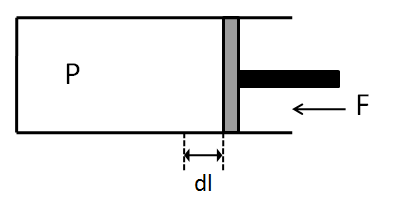 Ποσοτικός ορισμός της θερμότητας (1)
Μη-αδιαβατικά τοιχώματα
Αδιαπέραστα από την ύλη
	ΔU = w + q  (έργο + θερμότητα)
	q : προσφερόμενο από το σύστημα
	dU = δw +δq
	(d : τέλειο διαφορικό – δ : μερικό διαφορικό)
	d : καθορισμένος τρόπος μεταβολής
	δ : μη-καθορισμένος τρόπος μεταβολής

Αντιστρεπτές Συνθήκες:
dU = δq – P*dV

Το έργο είναι συνάρτηση του τρόπου μεταβολής;
	α)    Α  Γ  Β    και β) Α  Δ  Β
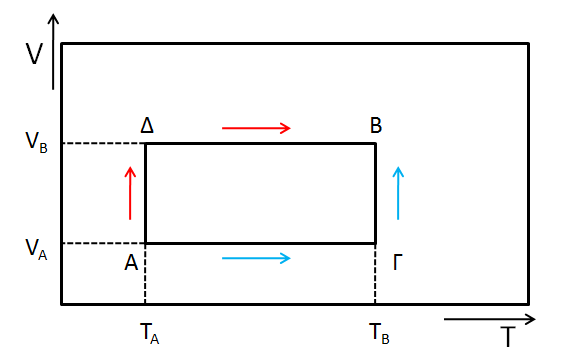 Ποσοτικός ορισμός της θερμότητας (2)
ΤΑ ≠ ΤΒ  W1 ≠ W2
Ανάλογα και για την θερμότητα

q = ΔU – w  δq = dU – δw 
δq = dU + P*dV

Έργο : Μηχανική
ΔU : από την αδιαβατική μεταβολή με αφαίρεση υπολογίζεται η θερμότητα

Αδυναμία διάκρισης των w και q στο γενικό σύνολο της ενέργειας

Π.χ. δεξαμενή νερού που δέχεται νερό από διάφορες πηγές (ελεγχόμενες και μη)
Βασικό Πρόβλημα της Θερμοδυναμικής
Αξίωμα Μέγιστης Εντροπίας
Εσωτερικοί Περιορισμοί
Συμπεριφορά του συστήματος κατά την άρση των περιορισμών

Πρόβλημα :
Α) καθορισμός νέων καταστάσεων ισορροπίας
Β) υπολογισμός νέων τιμών εκτατικών παραμέτρων

Άρση αδιαβατικότητας : ανακατανομή ενέργειας
Απελευθέρωση εμβόλου : Νέοι όγκοι
Ανταλλαγή  ύλης
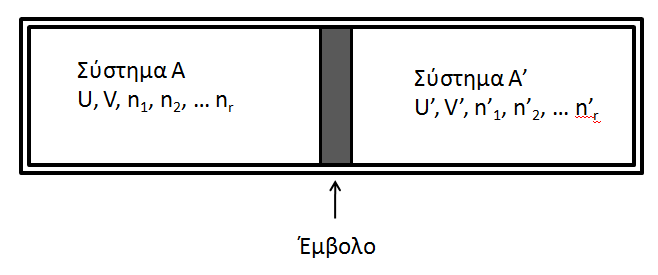 Εντροπία
Εντροπία : συνάρτηση των εκτατικών ιδιοτήτων
		S = S(U, V, ni)
Εντροπία : συνεχής, παραγωγίσιμη, μονότονα αύξουσα συνάρτηση της ενέργειας
	εκτατική ιδιότητα  Sολικ. = S1 + S2
Αξίωμα : η εντροπία είναι ορισμένη για όλες τις καταστάσεις ισορροπίας του σύνθετου συστήματος και οι τιμές που λαμβάνουν οι εκτατικές παράμετροι απουσία εσωτερικών περιορισμών είναι εκείνες που καθιστούν την ολική εντροπία μέγιστη στην τελική κατάσταση ισορροπίας
dSολικ. = dS + dS’ = 0 (ακρότατη τιμή)
Για κάθε αυθόρμητη μεταβολή ισχύει :
dSολικ. > 0
Εντατικές Παράμετροι (1)
U = U(S, V, n1, … ni)
Για απειροστή μεταβολή της U
Εντατικές Ιδιότητες : μερικές παράγωγοι
μi : χημικό δυναμικό του συστατικού – i
Εντατικές παράμετροι : δεν έχουν αθροιστικό χαρακτήρα – είναι λόγοι δύο εκτατικών παραμέτρων, πειραματικά μετρήσιμα μεγέθη π.χ. πίεση, θερμοκρασία
Εντατικές Παράμετροι (2)
TdS : απειροστό ποσό θερμότητας
PdV : απειροστό ποσό μηχ. Έργου
 + απειροστή μεταβολή ενέργειας λόγω ροής ύλης

Προσθήκη θερμότητας  
	Αύξηση της Εντροπίας (Clausius)
Β’ νόμος της θερμοδυναμικής
Εντατικές Παράμετροι (3)
Για αέριο που υφίσταται αντιστρεπτή μεταβολή
	U = U(T, V)
Εσωτερική ενέργεια ανεξάρτητη του όγκου
Εντατικές Παράμετροι (4)
Εντροπική αναπαράσταση
Εντροπία : εξαρτημένη μεταβλητή
Προσδιορίζεται πειραματικά 



Εντροπικές εντατικές παράμετροι ≠ ενεργειακές εντατικές παράμετροι
Εντατικές Παράμετροι (5)
Εντατικές παράμετροι = f(U, S)
Καταστατικές εξισώσεις : οι εντατικές παράμετροι ως συνάρτηση των εκτατικών παραμέτρων
Απαιτείται η γνώση όλων των καταστατικών εξισώσεων
Εντροπία : ομογενής συνάρτηση πρώτου βαθμού των U, V, n
S(λU, λV, λn) = λS(U, V, n)
Εντατικές Ιδιότητες (δεν είναι αθροιστικές)
Ομογενής συνάρτηση μηδενικού βαθμού των S, V, n
T(λS, λV, λn) = λ0T(S, V, n)  όπου λ0=1
αφήνει την εντατική ιδιότητα αμετάβλητη
Συνθήκες Ισορροπίας
Επίλυση του προβλήματος της θερμοδυναμικής
Για ένα ολικά κλειστό σύστημα για την 	
	U + U’ = σταθερή
	V + V’ = σταθερή
	ni + ni’ = σταθερή
Για απειροστή ανακατανομή :
Θερμική Ισορροπία (1)
Διαθερμικό έμβολο
Ισχύει : dV = dV’ =0
και 	dni = dni’ = 0

Εξίσωση θερμοκρασίας
στην κατάσταση ισορροπίας

Εύρεση νέων τιμών U και U’ στην κατάσταση ισορροπίας
Άγνωστοι U, U’ : εκφράζονται ως προς την εντροπία
Θερμική Ισορροπία (2)
ΔΤ(T-T’) ≠ 0  μεταβολή της εντροπίας
Για ορισμένη μεταβολή, ΔT  dSολικ. > 0

Αυθόρμητα η θερμότητα ρέει από σημείο με ΤΑ σε σημείο με ΤΒ όπου ΤΑ > ΤΒ

Αξίωμα CLAUSIUS : αδύνατη η αντίστροφη μεταφορά θερμότητας από ψυχρότερο σε θερμότερο σώμα
Μηχανική Ισορροπία (1)
Μηχανική Ισορροπία
Διαθερμικό / κινητό έμβολο
Αδιαπέραστο από την ύλη
	dn1 = dni = 0
Για απειροστές μεταβολές εντροπίας για τα τμήματα Α και Α’
Μηχανική Ισορροπία (2)
Υπολογισμός νέων τιμών U, U’, V και V’
Σύστημα 4 εξισώσεων με 4 αγνώστους
1/T, P/T, 1/T’, P’/T’ = f(U, V, U’, V’)
Απομάκρυνση από την ισορροπίας  μείωση της εντροπίας

Αυθόρμητες μεταβολές  Αύξηση της εντροπίας

Ροή όγκου από περιοχή χαμηλής πίεσης σε περιοχή υψηλής πίεσης
Ισορροπία ως προς την ροή ύλης (1)
Διαθερμικό / διαπερατό μόνο από ένα συστατικό έμβολο
Ακίνητο έμβολο
	dV = dV’ = 0
	dn2 = … = dni = 0


Εξίσωση θερμοκρασίας:
	T = T’
Εξίσωση χημικών δυναμικών
	μ1’ = μ1
Ισορροπία ως προς την ροή ύλης (2)
Αντίστοιχες ροές για αυθόρμητες μεταβολές

Η ύλη ρέει από περιοχές υψηλού χημ. Δυναμικού σε περιοχές χαμηλού χημ. Δυναμικού 

Το αξίωμα της Μέγιστης Εντροπίας επιλύει το βασικό πρόβλημα της θερμοδυναμικής
Γενικά συμπεράσματα από τις συνθήκες ισορροπίας (1)
Άρση περιορισμών  αυθόρμητες μεταβολές όταν ΔΧ ≠ 0
	Ροή Θερμότητας, Μεταβολή Όγκου, Ροή Μάζας
T, P, μi ; Θερμοδυναμικές κινητήριες δυνάμεις (οι μερικοί παράγωγοι των είναι αντίστοιχες της δύναμης στην Μηχανική)
Για τις αυθόρμητες μεταβολές 
		dSολικ. = dS + dS’ > 0
(μπορεί σε μία αυθόρμητη μεταβολή να έχουμε dS<0 και dS’>0 ώστε να αντισταθμίζονται)
Όταν οι εντατικές παράμετροι (T, P, μ) διαφέρουν ελάχιστα  αντιστρεπτές μεταβολές ισχύει dSολικ. = 0
(Ψευδο-στατική μεταβολή με απείρως μικρή μεταβολή S : αντιστρεπτή μεταβολή)
Μετάβαση μέσω διαδοχικών καταστάσεων ισορροπίας
Γενικά συμπεράσματα από τις συνθήκες ισορροπίας (2)
Αυθόρμητες μεταβολές : μη-αντιστρεπτές μεταβολές dSολικ. > 0
Αύξηση της εντροπίας : μέτρο αντιστρεπτότητας φυσικών μεταβολών

Διατήρηση ολικής ενέργειας – Αύξηση της εντροπίας (συνεχώς) (Clausius)

Εντροπία : δείκτης του χρόνου (Eddington)
Θερμικός θάνατος του σύμπαντος : μέγιστη τιμή εντροπίας – καμία δυνατότητα για αυθόρμητες μεταβολές
Εξίσωση Gibbs-Duhem και Κανόνας των φάσεων (1)
f(x, y, z)
Ομογενής συνάρτηση n βαθμού – θεώρημα EULER
Εσωτερική ενέργεια : πρώτου βαθμού ομογενής συνάρτηση
Εξίσωση Gibbs-Duhem και Κανόνας των φάσεων (2)
Ολοκλήρωση της σχέσης:
Με όρια 0-U, 0-S, 0-V και 0-n
Άθροισμα μικροσκοπικών συστημάτων  μακροσκοπικό σύστημα

Εξίσωση Gibbs-Duhem


Περιορισμός T, P (σταθερά)

Για ένα μόνο συστατικό :
	S*dT – V*dP + ndμ = 0
Εξάρτηση των εντατικών παραμέτρων
Εξίσωση Gibbs-Duhem και Κανόνας των φάσεων (3)
Αριθμός θερμοδυναμικών βαθμών ελευθερίας = Αριθμός εντατικών παραμέτρων που μεταβάλλονται ανεξάρτητα
T, P, μ : μεταβάλλονται ανεξάρτητα μόνο δύο
Ομογενή Συστήματα
Σύστημα με r – συστατικά έχει 
	(r+2) εντατικές παραμέτρους και
	(r+1) βαθμούς ελευθερίας (περιορισμός μόνο σε μία παράμετρο)
Σύνθετα Συστήματα (δύο ή περισσότερες φάσεις σε ισορροπία)
	Ισχύει για κάθε φάση ξεχωριστά
	Οι περιορισμοί είναι ίσοι με τον αριθμό των φάσεων 
		f = r + 2 - φ (κανόνας φάσεων)

Παρουσία χημικών αντιδράσεων : f = r + 2 – φ - χ
(χ : αριθμός χημικών αντιδράσεων – υπάρχει σχέση ανάμεσα στα χημ. δυναμικά των αντιδρώντων και των προϊόντων)
Αντιστρεπτές Πηγές - Δεξαμενές
Άρση εξωτερικών περιορισμών : ανταλλαγή έργου, θερμότητας με εξωτερικά συστήματα
Αντιστρεπτή Πηγή Έργου  dS = 0
Αντιστρεπτή Πηγή Θερμότητας dU = δqαντιστρ. = T*dS (μόνο για την πηγή)
Δεξαμενή Θερμότητας : διατήρηση σταθερής θερμοκρασίας (θερμοστάτης)
Δεξαμενή Όγκου : αντιστρεπτή πηγή έργου (διατηρεί σταθερή την πίεση)
Ατμόσφαιρα : δεξαμενή θερμότητας και όγκου
(χημικές αντιδράσεις που γίνονται σε ανοικτά δοχεία)
Ισχύει η αρχή της Μέγιστης Εντροπίας : για δεξαμενή θερμότητας ή δεξαμενή έργου
Νέες θερμοδυναμικές συναρτήσεις – Μετασχηματισμοί LEGENDRE (1)
Συνθήκες Ισορροπίας  Εντροπική Αναπαράσταση 
		 Ενεργειακή Αναπαράσταση
Κατάσταση Ισορροπίας :
Αρχή Μέγιστης Εντροπίας  Αρχή της Ελάχιστης Ενέργειας
Πρωταρχικές παράμετροι : εκτατικές ιδιότητες
Παράγωγες παράμετροι : εντατικές ιδιότητες (πειραματικά μετρήσιμες)

U = U(S, V, n1, …nr) μέσω των μετασχηματισμών LEGENDRE
σε  U = U(T, P, μ1, .. μr)
Νέες θερμοδυναμικές συναρτήσεις – Μετασχηματισμοί LEGENDRE (2)
Α) Ελεύθερη Ενέργεια HELMHOLTZ, A (μετασχηματισμός ως προς S)
		A = U – T*S,                A = A(T, V, n1, ..)
Β) Ενθαλπία, Η (μετασχηματισμός ως προς V)
		H = U + P*V, 		H = H(S, P, n1,….)
Γ) Ελεύθερη Ενέργεια GIBBS, G (μετασχηματισμός ως προς S και V)
		G = U – T*S + P*V
		G = A + P*V = H – T*S,		G = G(T, P, n1, … nr)
Δυναμικά της θερμοδυναμικής : A, G, H και U
Ανεξάρτητες μεταβλητές : T, P, n1
Νέες θερμοδυναμικές συναρτήσεις – Μετασχηματισμοί LEGENDRE (3)
Νέοι ορισμοί για S, V και μ από την ελεύθερη ενέργεια Gibbs
Παρόμοια εξαγωγή εξισώσεων για τα μεγέθη Α και Η.
Ανάλογα εξάγονται τα μεγέθη S, T, P, μ, V από τις μερικές παραγώγους των θA και θH
Νέες θερμοδυναμικές συναρτήσεις – Μετασχηματισμοί LEGENDRE (4)
Εφαρμογές των A, H και G (1)
Ελεύθερη ενέργεια Helmholtz, A
Διαθερμικά τοιχώματα : ανταλλαγή θερμότητας με το περιβάλλον
Ισοκατανομή θερμότητας στα δύο διαμερίσματα και στο περιβάλλον
Άρση εσωτερικού περιορισμού - Εύρεση συνθήκης ισορροπίας : περισσότερο πολύπλοκες σχέσεις για την μεγιστοποίηση της ολικής εντροπίας
Απλούστερη λύση μέσω της ελεύθερης ενέργειας Helmholtz – μείωση κατά μια των ανεξάρτητων μεταβλητών (V, n1,.. nr)
Άρση της αδιαβατικότητας του εμβόλου : δεν συμβαίνει κάτι διότι T=T’
Άρση ελεύθερο έμβολο/διαπερατό από το συστατικό-1  νέες αυθόρμητες μεταβολές
Εφαρμογές των A, H και G (2)
Συνθήκη της αυθόρμητης μεταβολής σε σταθερή T : dAσυστ. < 0
(ελάττωση της ελεύθερης ενέργειας Helmholtz)
Συνθήκη της ισορροπίας σε σταθερή T : dAσυστ. = 0  
Ελάχιστη Α του συστήματος

Μετρά την μεταβολή του έργου (αντιστρεπτή) όταν το σύστημα είναι σε επαφή με δεξαμενή θερμότητας υπό σταθερή θερμοκρασία
Εφαρμογές των A, H και G (3)
b) Ενθαλπία, Η
Ισορροπία με δεξαμενή όγκου : P = P’ = Pδεξ.
Εύρεση συνθήκης ισορροπίας : Συνθήκη μέγιστης εντροπίας  περίπλοκες μαθηματικές σχέσεις
Ενθαλπία, Η : μειώνει κατά μία τις ανεξάρτητες μεταβλητές
Ανάλογα σε ισορροπία σε σταθερή P η ενθαλπία του συστήματος γίνεται ελάχιστη 	dΗσυστ. = 0
Η ελάττωση της Η μετρά το διαθέσιμο έργο σε σταθερή πίεση
Χρησιμοποιείται ως μέτρο της θερμότητας που ανταλλάσσεται σε σταθερή πίεση και αριθμό mol
dH = T*dS = δqαντ.
Αφαίρεση θερμότητας αντιστρεπτά σε σταθερά P και n ισούται με την μεταβολή της εσωτερικής ενέργειας
			dU = T*dS = δqαντ.
Εφαρμογές των A, H και G (4)
c) Ελεύθερη Ενέργεια Gibbs, G
Πολύ χρήσιμη, περιγράφει τις μεταβολές σε σταθερή θερμοκρασία και πίεση
Σε επαφή με δεξαμενή όγκου και θερμότητας (δοχεία ανοικτά στην ατμόσφαιρα)
Απειροστές μεταβολές στο σύστημα – έμβολο διαπερατό μόνο στο συστατικό-1
dGολικό = dG + dG’ = (μ1-μ1’)dn1
dGολικό < 0: για αυθόρμητες μεταβολές σε σταθερή T, P
dGολικό = 0: σε ισορροπία – η ελεύθερη ενέργεια Gibbs μειώνεται και γίνεται ελάχιστη στην ισορροπία
Μετρά το διαθέσιμο έργο σε σταθερή θερμοκρασία και πίεση
Ισόθερμες μεταβολές  Α
Ισοβαρείς μεταβολές  Η
Ισόθερμες / Ισοβαρείς ταυτόχρονα  G
Νόμοι της Θερμοδυναμικής
Α) Πρώτος Νόμος : διατήρηση της εσωτερικής ενέργειας σε ένα απομονωμένο σύστημα

Β) Δεύτερος Νόμος : το στοιχειώδες ποσό θερμότητας που ανταλλάσσει ένα σύστημα κατά την διάρκεια μιας μεταβολής, που γίνεται σε σταθερή θερμοκρασία, συνοδεύεται με μεταβολή της εντροπίας του συστήματος

Γ) Τρίτος Νόμος : η εντροπία όλων των τέλειων κρυσταλλικών ενώσεων στο απόλυτο μηδέν ισούται με μηδέν
Σημείωμα Αναφοράς
Copyright Πανεπιστήμιο Πατρών, Κλεπετσάνης Παύλος «Βασικές έννοιες και νόμοι της θερμοδυναμικής». Έκδοση: 1.0. Πάτρα 2015. 
   Διαθέσιμο από τη δικτυακή διεύθυνση: https://eclass.upatras.gr/courses/PHA1611/
Σημείωμα Χρήσης Έργων Τρίτων
Το υλικό της παρουσίασης προέρχεται από το βιβλίο: 
 
«ΦΥΣΙΚΟΧΗΜΕΙΑ – Βασική θεώρηση»
Συγγραφέας : Ν.Α. ΚΑΤΣΑΝΟΣ
Τρίτη Έκδοση – Συμπληρωμένη
Σημείωμα Αδειοδότησης
Το παρόν υλικό διατίθεται με τους όρους της άδειας χρήσης Creative Commons
Αναφορά, Μη Εμπορική Χρήση Παρόμοια Διανομή 4.0 [1] ή μεταγενέστερη, Διεθνής
Έκδοση.   Εξαιρούνται τα αυτοτελή έργα τρίτων π.χ. φωτογραφίες, διαγράμματα κ.λ.π.,
τα οποία εμπεριέχονται σε αυτό και τα οποία αναφέρονται μαζί με τους όρους χρήσης
τους στο «Σημείωμα Χρήσης Έργων Τρίτων».    
 [1] http://creativecommons.org/licenses/by-nc-sa/4.0/ 
Ως Μη Εμπορική ορίζεται η χρήση:
που δεν περιλαμβάνει άμεσο ή έμμεσο οικονομικό όφελος από την χρήση του έργου, για το διανομέα του έργου και αδειοδόχο
που δεν περιλαμβάνει οικονομική συναλλαγή ως προϋπόθεση για τη χρήση ή πρόσβαση στο έργο
που δεν προσπορίζει στο διανομέα του έργου και αδειοδόχο έμμεσο οικονομικό όφελος (π.χ. διαφημίσεις) από την προβολή του έργου σε διαδικτυακό τόπο
Ο δικαιούχος μπορεί να παρέχει στον αδειοδόχο ξεχωριστή άδεια να χρησιμοποιεί το έργο για εμπορική χρήση, εφόσον αυτό του ζητηθεί
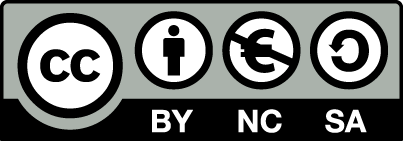 Τέλος Ενότητας
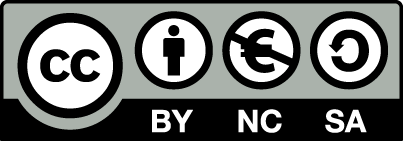 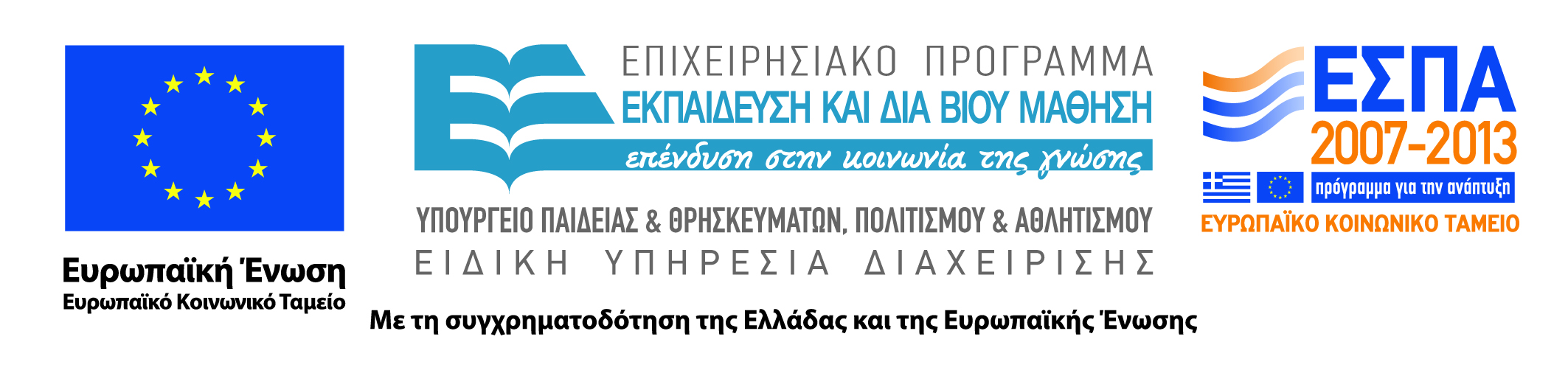